Cross Section Help
Considerations when preparing your cross section product
Earth’s Interior
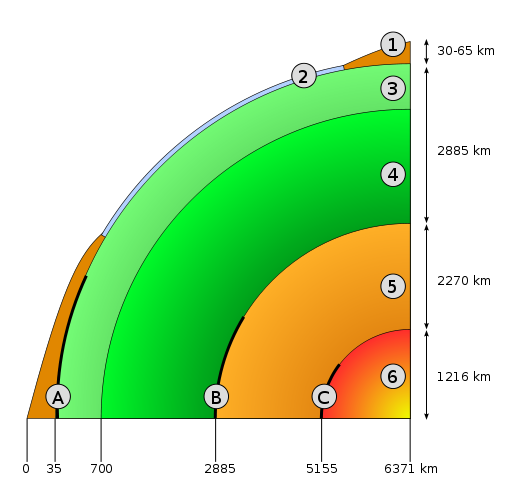 Two ways of looking at Earth’s layers:
chemical properties (what minerals are there)
physical properties (how the minerals behave: solid, liquid, etc.)
Earth’s Interior, Chemically
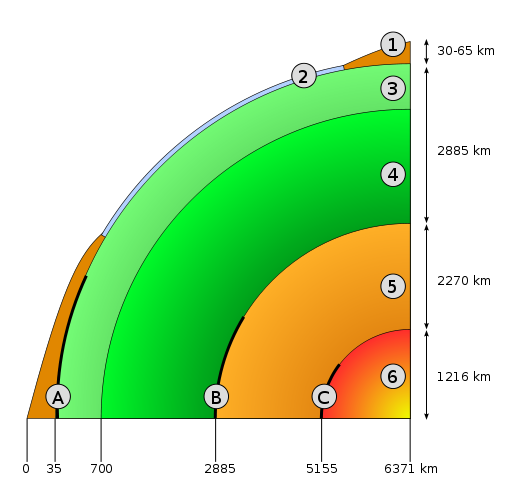 Crust (1 and 2)
ex: granite and basalt
Mantle (3 and 4)
more presence of iron and magnesium
Core (5 and 6)
mostly iron, other metals
Earth’s Interior, Physically
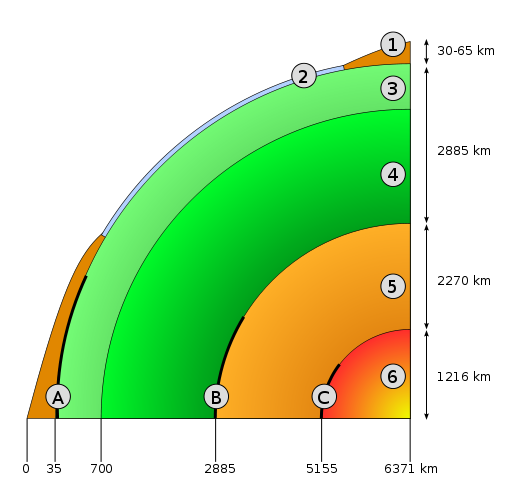 Lithosphere (1, 2, and upper 3)
rigid, the so-called “plates”
Asthenosphere (lower 3)
partially molten, can flow over long periods
Picking Your Boundary
Picking Your Boundary (ctd.)
Must be convergent or divergent, in your region. Maximum variety encouraged.
For convergent, is it…
Continental-continental
Continental-oceanic
Oceanic-oceanic
For divergent, is it…
Continental-continental
Oceanic-oceanic
More Information = Better
Plate Names and Interaction Type
Directions of movement (NSEW)
Layers of Earth
Lithosphere and asthenosphere
Crust and mantle
Oceanic?
Continental?
APPROX. to scale
Core not necessary
Named Geologic Features
Volcanic arcs or single volcanoes
Magma intrusions below
Trenches
Rift valleys
Ocean ridges
Mountain Ranges
ANY OTHER INTERESTING STUFF
Look again – What to add?